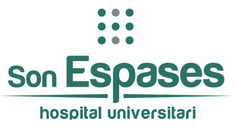 Hematuria: el estudio de un caso
Vega Vega C A, Coello Tora I, Aizpiri Antoñana L, Aliaga Ayuni C,  Ladaria Sureda L, Peraire Lores M, Bauza Quetglas JL, Pieras Ayala E
Servicio de urología
hospital universitario son espases
Introducción
La hematuria es  un signo clínico que aparece en una gran variedad de patologías.

Es importante tener en cuenta los diagnósticos diferenciales cuándo se presenta un caso.
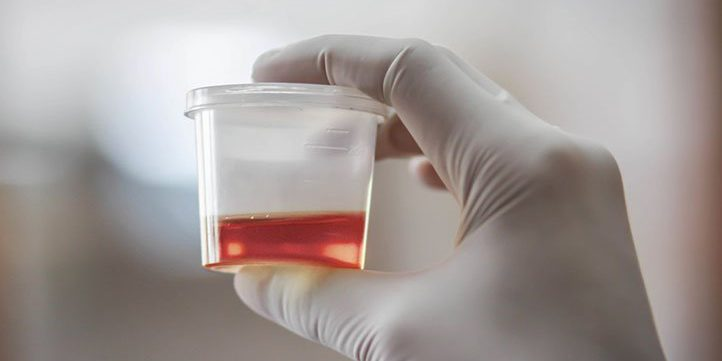 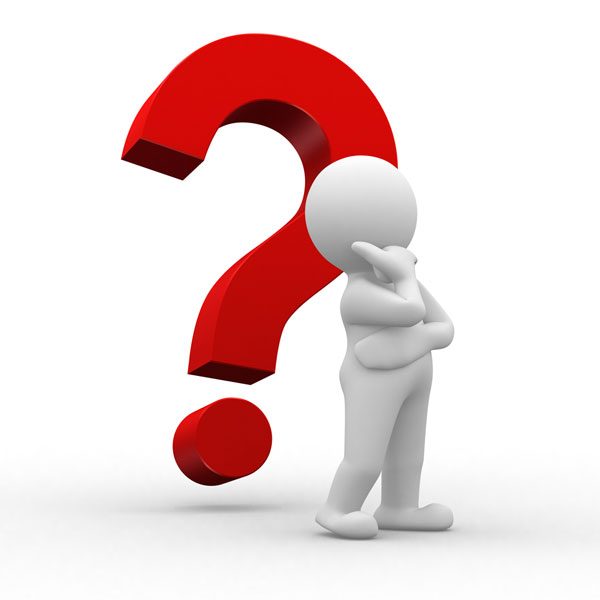 Presentación del caso
Mujer de 75 años 

 Dolor cólico en fosa renal derecha + orina clara con coágulos
CÓLICO RENAL
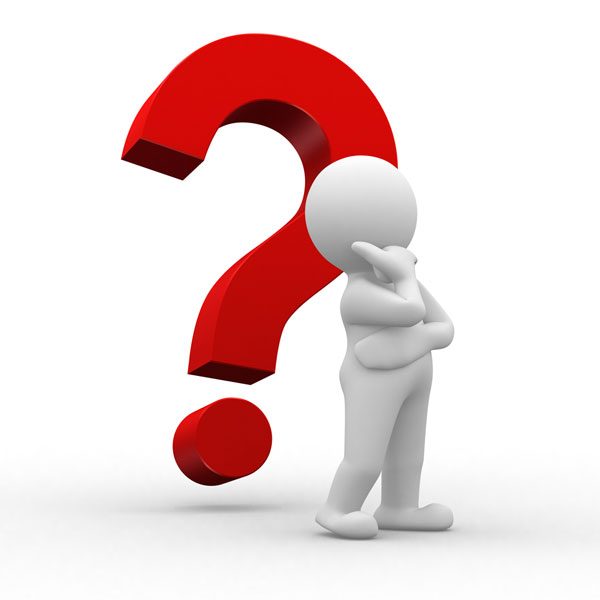 Presentación del caso
Analítica: Hb 13,1 gr/dl, 
                    Creatinina 0,83 mg/dl 
 Imágenes
Pruebas complementarias
Presentación del caso
TUMOR DE VÍA URINARIA ALTA
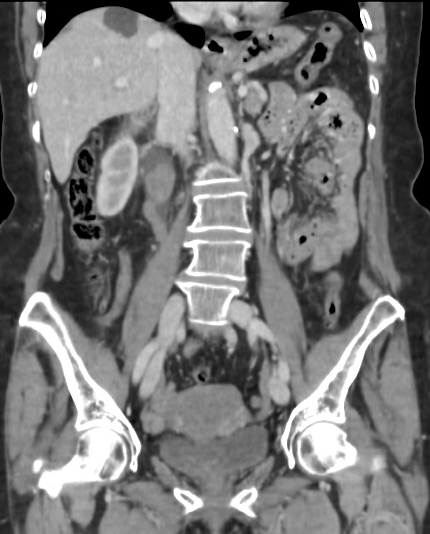 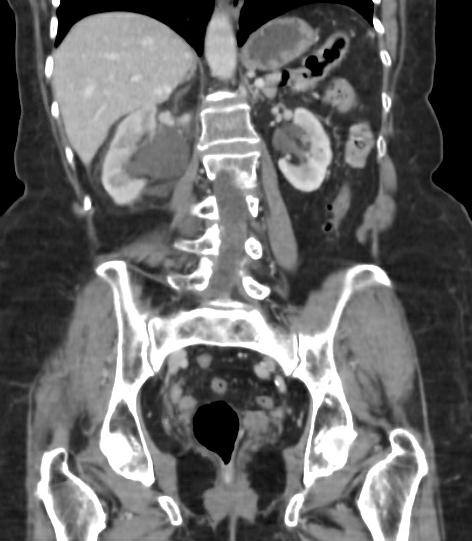 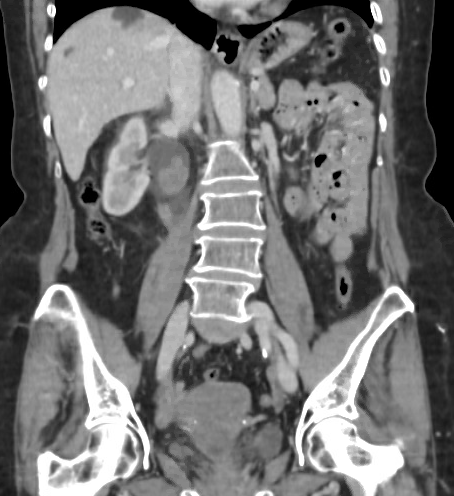 Presentación del caso
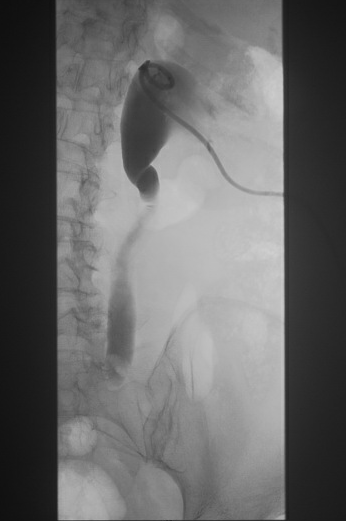 * Hematuria franca con anemización progresiva 
* Empeoramiento de función renal + hidronefrosis
EVOLUCIÓN
NEFROSTOMÍA
CISTOSCOPIA

CITOLOGÍA DE ORINA
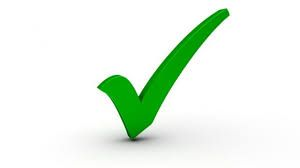 Presentación del caso
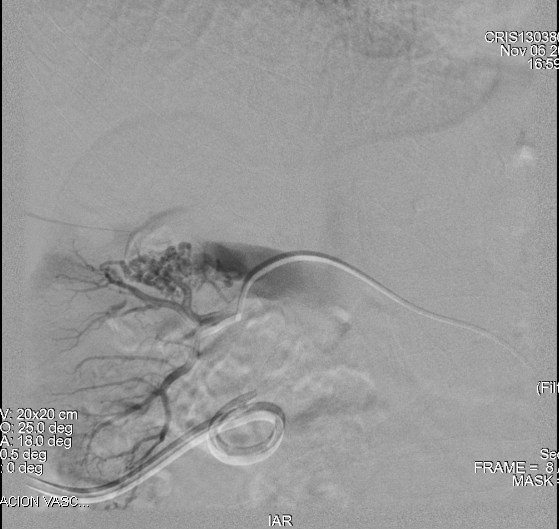 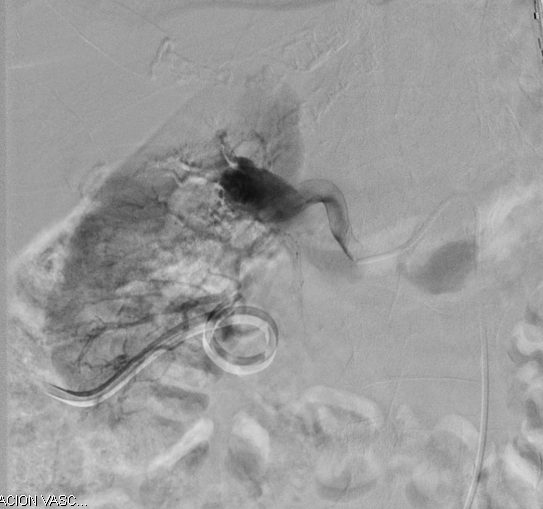 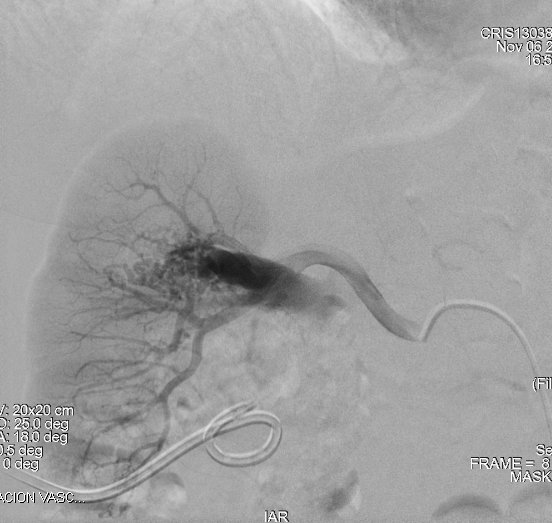 EVOLUCIÓN
* Anemización con necesidad de transfusión de hematíes
ANGIOGRAFÍA
MALFORMACIÓN
ARTERIOVENOSA (MAV)
RENAL
EMBOLIZACIÓN
Presentación del caso
6 meses post embolización
1 semana post embolización
* Sin nuevos episodios de sangrado

* Hemoglobina estable

* Función renal estable (creatinina alrededor 0,7 mg/dl)
SEGUIMIENTO
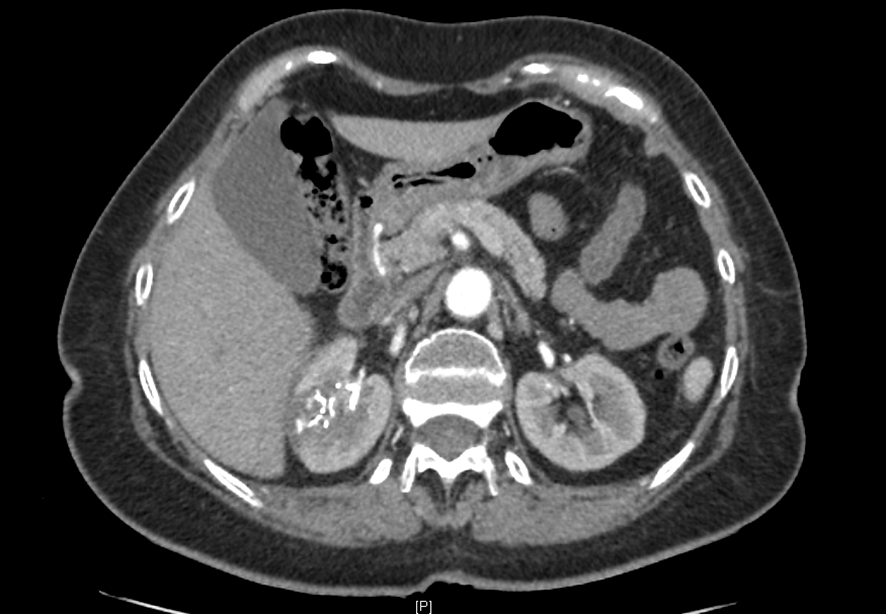 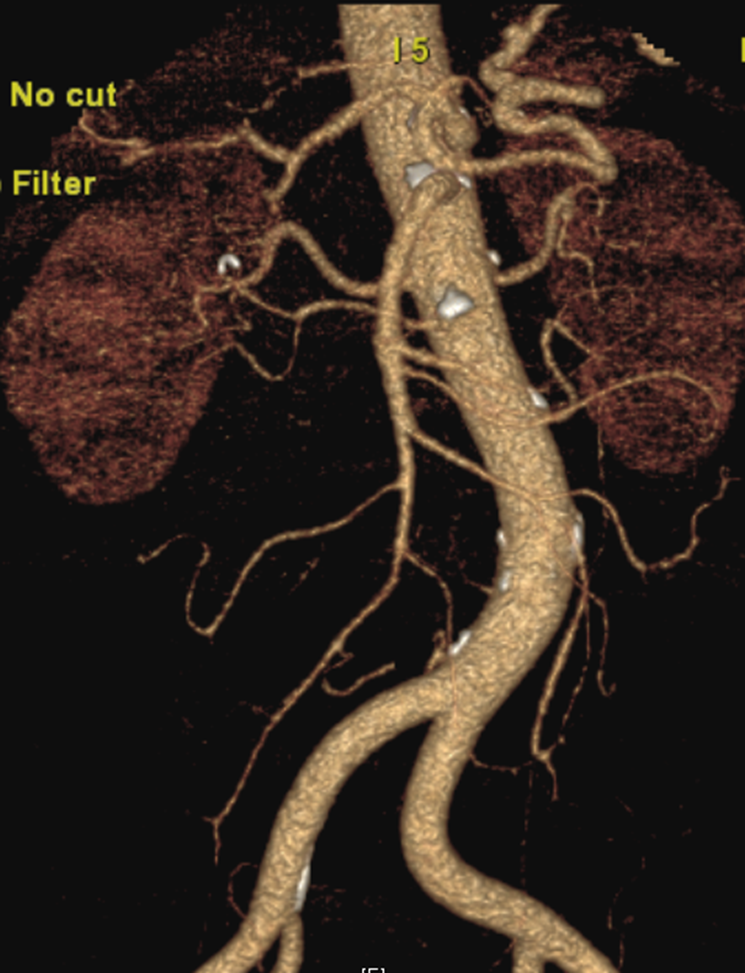 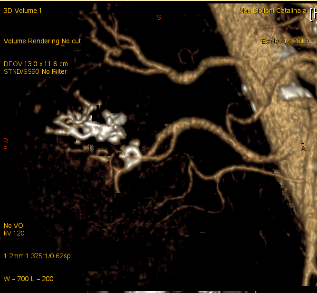 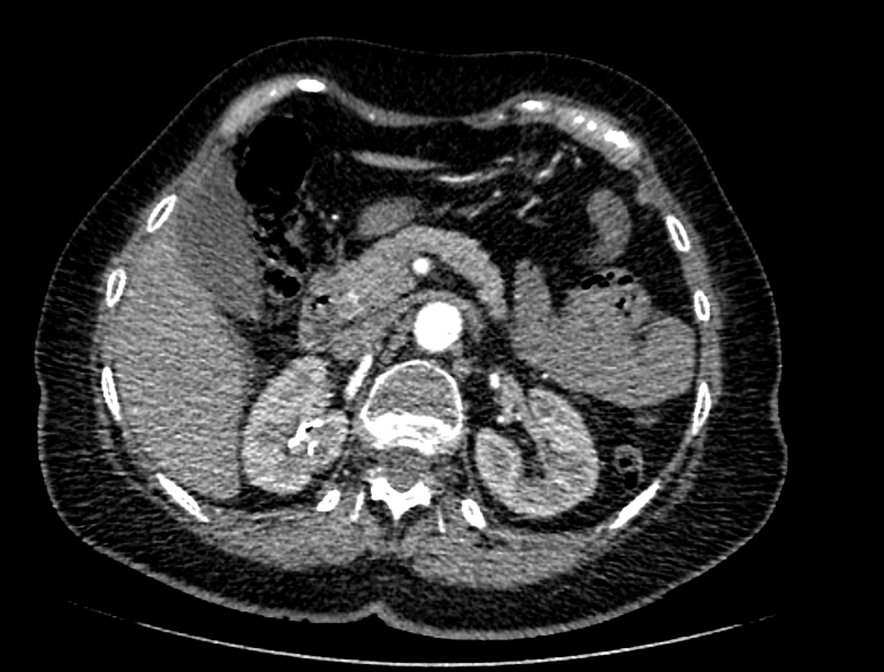 Conclusiones
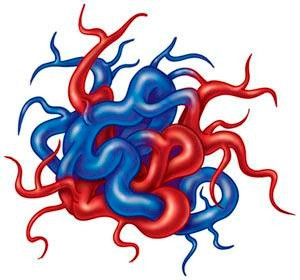 Las MAV renales  tienen baja prevalencia. 

 Asintomáticas o de clínica variable. Hematuria es la presentación más  frecuente.  Desafío diagnóstico.

 La Angiografía es la principal herramienta diagnóstica y terapéutica 

 El tratamiento endovascular es seguro, efectivo y poco invasivo, por lo que es, actualmente, el tratamiento de elección.
Muchas gracias